Modular and Verified Automatic Program Repair
Francesco Logozzo, Thomas Ball
RiSE - Microsoft Research Redmond
The problem
Programs have bugs
Bug finders, static analyzers and verifiers, etc. help spot them
However, they provide little or no help for fixing the bugs

The goal
Bring static analyses to the next level
Report both the warning and the fix for it
While the programmer is authoring the program
Which bugs?
We focus on possible bugs reported by static analyzers/verifiers
Motto: “We can only fix what we can prove correct”
For instance, the CodeContracts static checker (Clousot) reports
Contract violations
Common runtime errors: Null pointers, division by zero, arithmetic overflows …
We should not only report the warning, but also a set of fixes for it
Increase adoption
Overcome the scaring long list of warnings 
Help understanding the origin of the warning
Code is clearer than an error trace
What is a code repair?
In testing, use the test suite T as a specification
The buggy program fails at least one test in T
The repaired program succeeds all the tests in T
The repaired program is obtained by some mutation of the buggy program
This definition is unsuited for real-time program verification
It requires running the program
At design time, the program is incomplete, does not compile
Test running can be expensive
The repair is as good as the test suite T
Example: fix assert(e) with if(e) assert(e)
Verified code repairs
We propose a different yet semantic notion of repairs
A verified repair reduces the bad runs while increasing the good runs
A good run is one that satisfies the specification
Assertion, precondition, runtime condition …
A bad run is one that violates the specification
Consequences: 
When we repair a program we cannot remove any good behavior
There can be multiple, non comparable, repairs
No best repair in general!
Example
From the .NET library
public void ValidateOwnerDrawRegions(ComboBox c, Rectangle updateRegionBox)
{

  if (c == null)
  {
	var r = new Rectangle(0, 0, c.Width, c.Height);
	
	// … 
  }
}
Repair #1: change the guard
public void ValidateOwnerDrawRegions(ComboBox c, Rectangle updateRegionBox)
{

  if (c != null)
  {
	var r = new Rectangle(0, 0, c.Width, c.Height);
	
	// … 
  }
}
Repair #2: Add precondition
public void ValidateOwnerDrawRegions(ComboBox c, Rectangle updateRegionBox)
{
  Contract.Requires(c != null);
  if (c == null)
  {
	var r = new Rectangle(0, 0, c.Width, c.Height);
	
	// … 
  }
}
What if the code was like that?
public void ValidateOwnerDrawRegions(ComboBox c, Rectangle updateRegionBox)
{
  if (c == null)
  {
    var r = new Rectangle(0, 0, c.Width, c.Height);
    // … 
  }
  else
  {
    var area = c.Width * c.Height;                
	// …
  }
}
Changing the guard removes good runs
public void ValidateOwnerDrawRegions(ComboBox c, Rectangle updateRegionBox)
{
  if (c != null)
  {
    var r = new Rectangle(0, 0, c.Width, c.Height);
    // … 
  }
  else
  {
    var area = c.Width * c.Height;                
	// …
  }
}
This is not a 
verified repair!
Adding a precondition removes bad runs
public void ValidateOwnerDrawRegions(ComboBox c, Rectangle updateRegionBox)
{
  Contract.Requires(c != null);
  if (c == null)
  {

    var r = new Rectangle(0, 0, c.Width, c.Height);
    // … 
  }
  else
  {
    var area = c.Width * c.Height;                
	// …
  }
}
This is a 
verified repair!
Formalization
Program analysis and Code repairs
There are three components in program analysis
The program text
The specification, the property to be specified
The analysis result, the semantic knowledge about the program execution
The (usual) verification problem is 
“Check that the analysis result guarantees that the program meets its specification"
The (new) verified code repair problem is
“Refine the program using the analysis result so that it meets its specification”
Related, but different than program synthesis
Repairs are property-dependent
In static analysis tools, the knowledge is given by the inferred abstract state
Similar for tools  based on model checking, deductive methods, types …
The abstract state belongs to some abstract domain
The abstract domain encodes some property of interest
Idea: An abstract domain should also know how to repair the program
Therefore the verified code repairs depend are property-dependent
E.g., often we cannot repair non-functional bugs like performance
Some definitions
A run is an execution trace, i.e., a sequence of concrete states
For all programs P, we partition the set of runs into
G(P), the good runs
B(P), the bad runs
We do not consider infinite traces here
Technically possible, complicates the exposition
A repair r is a program transformation with “some correctness condition”
Next: define the “correctness condition”
Verified repairs?
We may be tempted to define a verified repair as
G(P) ⊆ G(r(P))   and   B(P)⊇ B(r(P))
But this definition is too strong!
It would work only for trivial repairs
Execution traces capture too much information
They are too fine grained, the repair may add new assertions
Solution? Perform abstractions!
The abstraction captures the behaviors we want to preserve and to correct
Intuition: Repair up to some observable property
Verified code repairs!
Idea: compare only the assertion runs of P and r(P)
Forget about intermediate states, keep only the states with the assertions
Define an abstraction function αV in two steps
1. Remove all the states but those containing an assertion
2. Remove all assertions in r(P) but not in P
We want to compare only the “old” assertions
Definition: r is a verified code repair if
αV (G(P)) ⊆ αV (G(r(P)))   and αV (B(P)) ⊃ αV (B(r(P)))
Consequences
Identity is not a repair
Runs of failing assertions should always decrease
For a given program there may be several distinct repairs r1,r2,r3 …
The relation induces an order on programs
P ⊑ r1(P) ⊑ r1(r2(P)) …
Repairs can be iterated to a fixpoint 
In general there is no least fixpoint
No diamond property
Weak verified repairs
Further abstraction αW to
Have sets of states instead of sets of traces
Forget the casual relationship between states
Have assertion truth instead of the particular values of the variables
Definition: r is a weak verified repair if
αW ∘ αV (G(P)) ⊆ αW ∘ αV (G(r(P)))   and αW ∘ αV (B(P)) ⊃ αW ∘ αV (B(r(P)))
Intuition: a weak verified repair 
Decreases the number of assertion violations without introducing regressions
Enables more repairs but with weaker guarantees in the concrete
Methodology
Design an abstract domain as usual
Abstract elements, domain operations, widening, transfer functions… 
Design a code repair for the properties captured by the new abstract domain
Remember, code repairs are property-specific
Categorize your code repair: 
Strong or weak verified repair?
In practice
Verified repairs from a static analyzer
Run the static analyzer to infer the abstract states
For each assertion in the program
Ask the abstract domains if they can prove it
If they cannot, ask the abstract domains to provide a code repair
Providing a code repair may require re-running the analysis
To check that there are no new warnings
Repairing floats
double f;
void SimpleError(double a, double b)
{
  var tmp = a + b;
  this.f = tmp;
  if (this.f == tmp) 
  { … }
}
⊤
Clousot infers
this.f : f64
tmp : fext
Emits warning for precision mismatch
Suggests the verified repair:
tmp = (double)(a + b)
fext
f32
f64
⊥
Repairing of overflows
int BinarySearch(int[] array, int value)
{
  Contract.Requires(array != null);

  int index, mid;
  var inf = 0;
  var sup = array.Length - 1;

  while (inf <= sup)
  {
    index = (inf + sup) / 2;

    mid = array[index];

    if (value == mid) return index;
    if (mid < value) inf = index + 1;
    else sup = index - 1;
  }

  return -1;
}
Clousot infers the loop invariant
0 ≤ inf ≤ sup <  array.Length ≤ 231-1
We want to repair the arithmetic overflow
Suggest the verified repair:
inf + (sup – inf)/2
Guaranteed to not overflow
Because of the inferred loop invariant
Details in the paper
Example of a common error
Assume:  0 ≤ x, 0 ≤ y, 0 ≤ z
Then x + y < z may overflow
Exactly, x + y < z in computer precision does not have the same meaning than in ℤ
We derive a non-overflowing expression like that
Verified repairs in Clousot
Contracts
Missing preconditions, postconditions, external assumptions, purity annotations
Constant and object initialization
Guards
Buffer overflows
Arithmetic overflows
Floating point comparisons
…
Details in the paper
Experience
Implementation
Clousot is the underlying static analyzer
Part of the CodeContracts tools, widely used
More than 75K external downloads
Based on abstract interpretation
Analyze each method in isolation
Infer loop invariants, preconditions, postconditions, and object invariants
Use the inferred facts to discharge proof obligations
On failure suggest a verified code repair
Runs at design time 
Came to see the demo!
Raw numbers
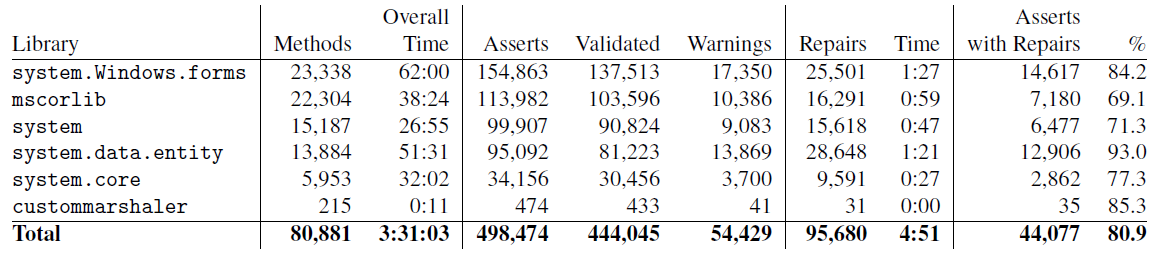 Analyze .NET main libraries
Check Contracts, non-null, overflows …
Analyze 6+ methods/seconds
Infer 7.5 repairs/second
Precision
Verified
89%
Don’t know
11%
Verified repairs
9%
Warnings
2%
Conclusions
Conclusions
Bring static analysis to the next level
Simple flood of warnings is not practical
Suggest verified and modular repairs
Verified repairs increase the good executions while reducing the bad ones
Up to some observable property
Verified repairs are property dependent
Implemented on a real static analyzer
Get a repair for 80.9% of the warnings
Come to see the demo in a couple of minutes!!!!